Jesús en la Navidad
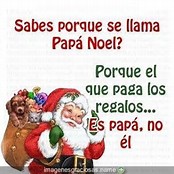 Jesúsen la Navidad
Jesúsen la Navidad
El nacimiento de Jesús, el Cristo, fue así: Su madre, María, estaba comprometida para casarse con José, pero antes de unirse a él, resultó que estaba encinta por obra del Espíritu Santo. 19 Como José, su esposo, era un hombre justo y no quería exponerla a vergüenza pública, resolvió divorciarse de ella en secreto. 20 Pero cuando él estaba considerando hacerlo, se le apareció en sueños un ángel del Señor y le dijo: «José, hijo de David, no temas recibir a María por esposa, porque ella ha concebido por obra del Espíritu Santo. 21 Dará a luz un hijo, y le pondrás por nombre Jesús, porque él salvará a su pueblo de sus pecados.»
Mateo 1.18-21
1. En Jesús recibimos un Consejero
Jesúsen la Navidad
Yo te aconsejo que de mí compres oro refinado por el fuego para que te hagas rico, y vestiduras blancas para que te vistas, y colirio para ungir tus ojos para que veas
Apocalipsis 3.18
Entonces tus oídos oirán a tus espaldas palabra que diga: Éste es el camino, andad por él; y no echéis a la mano derecha, ni tampoco torzáis a la mano izquierda
Isaías 30.21
1. En Jesús recibimos un Consejero
Jesúsen la Navidad
2. En Jesús recibimos Paz
Jesúsen la Navidad
Querido Santa
He sido una muy buena niña todo el año.
Lo único que te pido es paz y amor para todo el mundo.
Con amor, Pepita


Querida Pepita:
O tus papás fuman marihuana, o tu de verdad crees que yo soy Dios, verdad?
Santa
Jesúsen la Navidad
2. En Jesús recibimos Paz
Jesúsen la Navidad
De repente apareció una multitud de ángeles del cielo, que alababan a Dios y decían: 14 «Gloria a Dios en las alturas, y en la tierra paz a los que gozan de su buena voluntad.»
Lucas 2.13-14
y, por medio de él, reconciliar consigo todas las cosas, tanto las que están en la tierra como las que están en el cielo, haciendo la paz mediante la sangre que derramó en la cruz.
Colosenses 1.20
2. En Jesús recibimos Paz
Jesúsen la Navidad
3. En Jesús recibimos un Salvador
Jesúsen la Navidad
Jesucristo es “la piedra que desecharon ustedes los constructores, y que ha llegado a ser la piedra angular”. 12 De hecho, en ningún otro hay salvación, porque no hay bajo el cielo otro nombre dado a los hombres mediante el cual podamos ser salvos.
Hechos 4.11-12 (NVI)
Porque la paga del pecado es muerte, mas la dádiva de Dios es vida eterna en Cristo Jesús Señor nuestro.
Romanos 6:23
3. En Jesús recibimos un Salvador
Jesúsen la Navidad
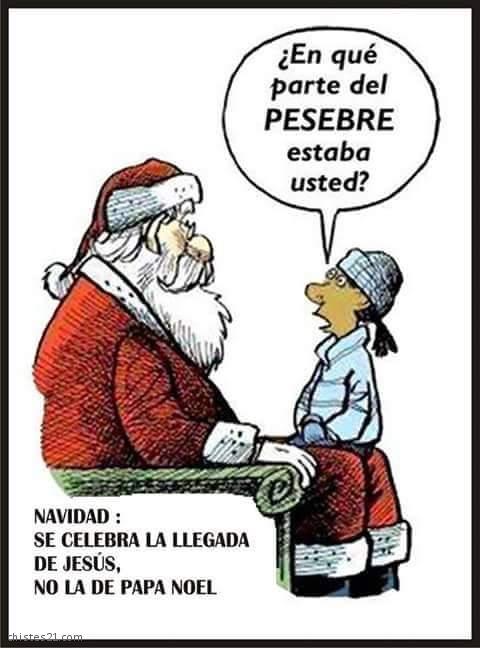 Jesúsen la Navidad
Jesús en la Navidad